Технология обеспечения социально-психологического благополучия ребёнка: «Игротерапия»
Презентацию составил:
Воспитатель ГБДОУ детский сад №28
Красногвардейского р-на
Наумчук Анжелика Юрьевна
Технология обеспечения социально-психологического благополучия ребёнка – 






-технологии, обеспечивающие эмоциональный комфорт и хорошее психологическое самочувствие ребёнка в процессе общения со сверстниками и взрослыми в детском саду и дома.
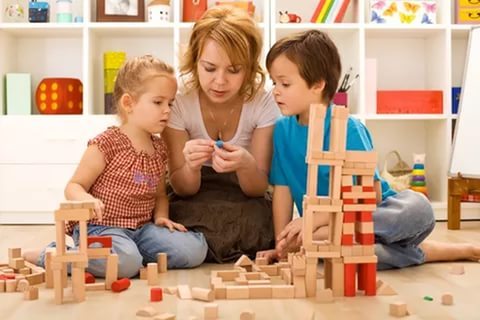 Игротерапия-

 



— это метод коррекции эмоциональных и поведенческих расстройств у детей, в основу которого положен свойственный ребенку способ взаимодействия с окружающим миром - игра (М.В. Киселева).
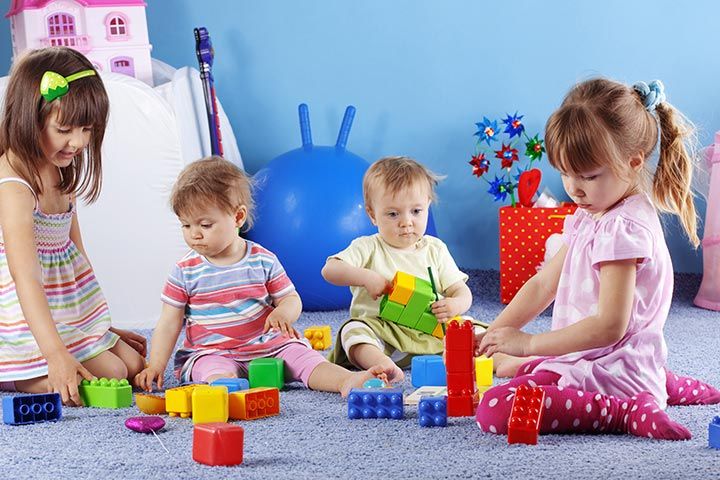 Виды пcихических и поведенческих расстройств:

Cтpaхи
Тревожность
Трудности в общении со сверстниками и взрослыми
Низкая успеваемость
Заикание и другие проблемы

С такими нарушениями поведения и расстройствами сталкиваются множество детей, которые пережили стресс. Игровая терапия с тревожными детьми помогает не только снизить уровень негативных эмоций, но и обнаружить их источник.
Сегодня игровая терапия рекомендована с 2 лет.
Основные цели игровой терапии:
помочь ребенку выразить свои 
переживания наиболее приемлемым 
для него образом- через игру;

                                                   
2)   проявить творческую активность
 в решении сложных жизненных ситуаций.

      
Игры можно проводить в любое свободное время как индивидуально, так и с подгруппой детей.
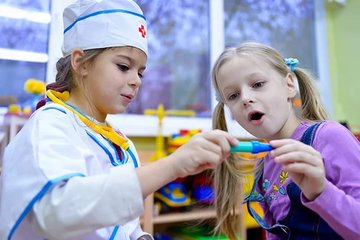 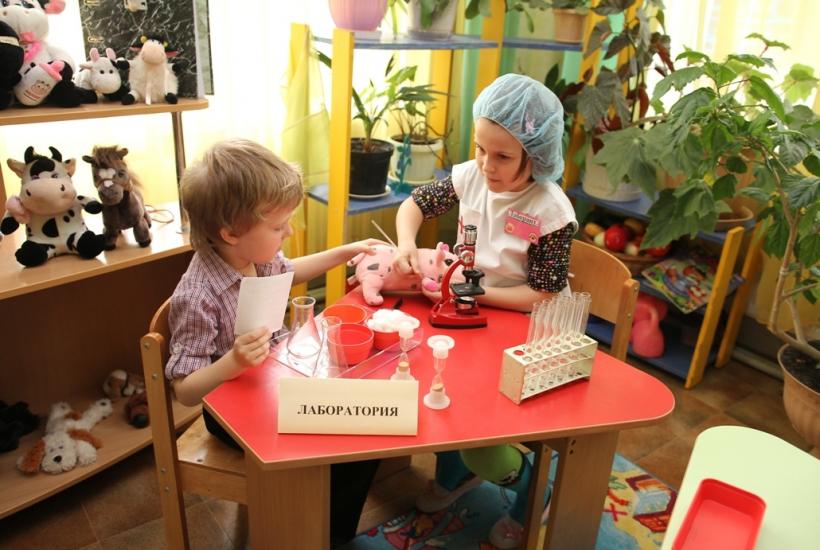 Основные правила игровой терапии, которыми должен руководствоваться педагог:
развивать теплые, дружеские отношения с ребенком, принимая его таким, какой он есть; 
 осознавать чувства, выражаемые ребенком, и отражать их так, чтобы дошкольник понимал свое поведение; 
 сохранять глубокое уважение к способности ребенка решать свои собственные проблемы; 
 не пытаться направлять действия ребенка или его речь, ребенок - ведущий, педагог следует за ним;
  устанавливать только те ограничения, которые необходимы для закрепления эффектов игротерапии в реальной жизни; 
не пытаться ускорить ход коррекционной помощи, это постепенный процесс, и педагог должен осознавать это.
Вывод:
В работе с дошкольниками, направленной на профилактику и коррекцию неконструктивного поведения, предпочтительны не прямые манипуляторные методы (наказания, запреты, нравоучения), а косвенные, и прежде всего - игра. Таким образом, через специально организованную коррекционную игровую деятельность дети с проблемами в развитии удовлетворяют различные потребности: в общении, активных действиях, возможности узнавать новое, выражать свое отношение к тому, что является содержанием игры.
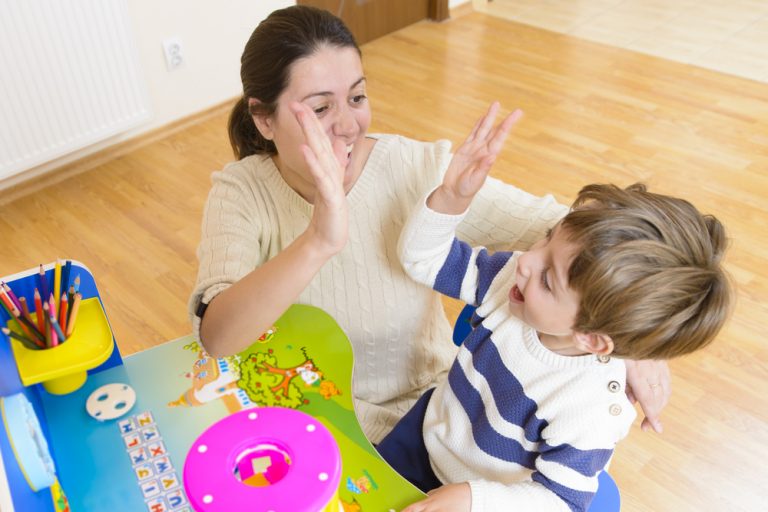 Спасибо за внимание!

30.01.2019г.